Несмотря на суровый сибирский климат, Красноярский край всегда отличался изобилием природных ресурсов. Богатая таежная природа радует огромным разнообразием диких ягодДикие сибирские ягоды давно славятся не только вкусовыми качествами, но и лечебными свойствами.
Брусника — вечнозеленый кустарничек.Самое известное старинное русское блюдо — моченая брусника. Из ягод брусники  готовят варенье, повидло, компоты, муссы, кисель, сок, морс, всевозможные витаминные напитки.
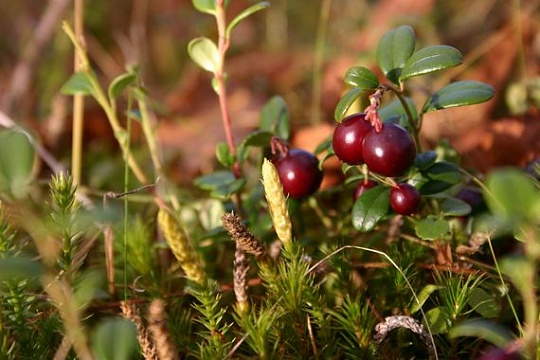 Земляника обыкновенная, или лесная.Земляника служит источником не только витаминов, но и минеральных солей калия, фосфора, кальция.
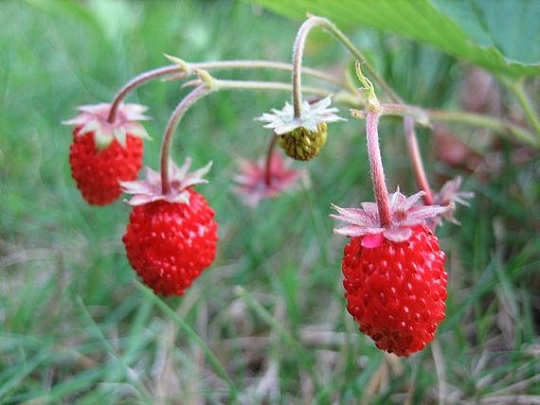 Смородина— кустарниковое растение.У всех видов смородины лечебными свойствами обладают ягоды, листья и почки.
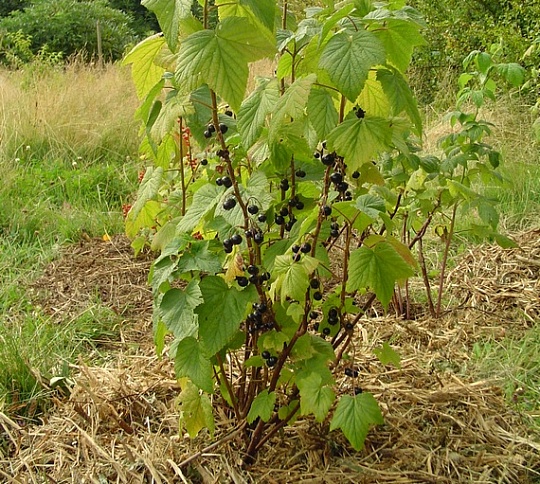 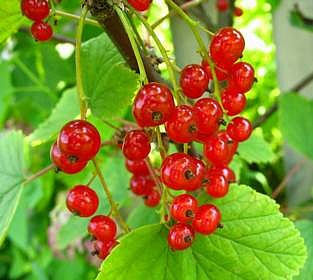 Черника обыкновенная - кустарник высотой 10—50 см.Черника богата углеводами, калием, кальцием, фосфором и магнием, органическими кислотами, натрием, железом и другими минеральными веществами.
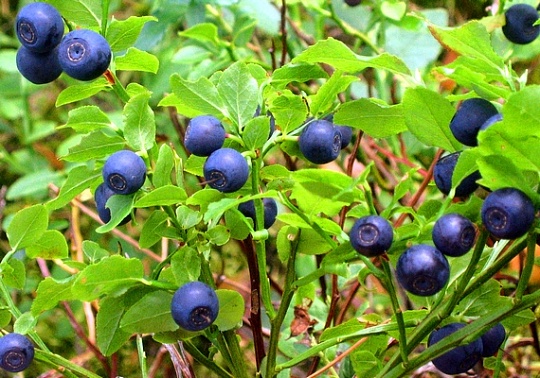 Клюква – в переводе означает «кислая ягода».Клюква растет на болотах. Это вечнозелёный стелющийся кустарничек. В клюкве много витаминов. Из клюквы готовят: морсы, варенье, кисель, морсы.
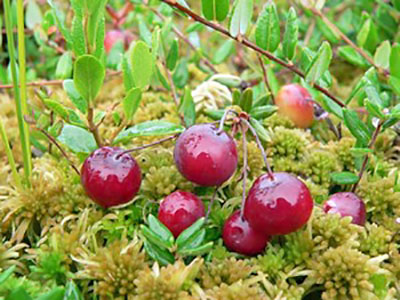 Жимолость - род прямостоячих, вьющихся или ползучих кустарников.Считается, что запах жимолости обладает успокаивающим,гармонизирующим действием, помогает преодолеть стресс и нервозность.
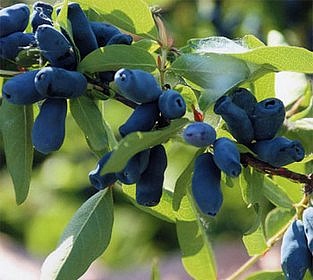